Citation Management with EndnoteWeb
Nancy B. Clark, M.Ed.
Director of Medical Informatics Education
FSU College of Medicine
Spring 2014
All recourses are available online in Medical Informatics site 
under Topics: Research
Spring 2013
1
My Goal
All faculty and students will correctly cite all copyrighted resources (images, articles, videos, etc.) in their:
Presentations
Posters
Papers –Annotated Bibliography, Health Topic Brief, and Surgery Research Paper
Spring 2013
2
Session Objectives
Attendees will be able to 
Use Pubmed to search the medical journals
Find full text peer-reviewed journal articles
Find online health stats
Cite appropriately in a specified style
Use Endnote Web to manage citations and references for papers, posters and presentations
Spring 2013
3
Tutorials Available
Tutorials at Pubmed 
Searching PubMed
Using Mesh Terms
Using My NCBI
Tutorials at EndnoteWeb.com
Spring 2013
4
Citations and References
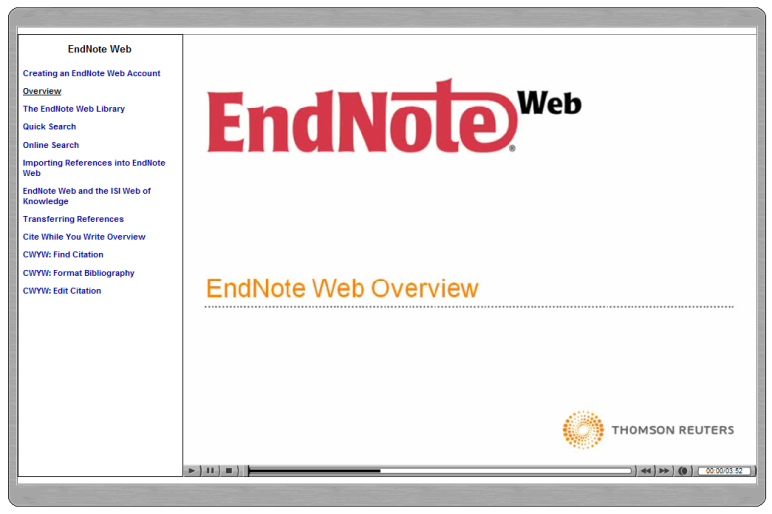 Note:  Endnote Web Camtasia  Tutorials on Library Tutorials Page
Spring 2013
5
Style Guides
Format of citation on referenced items
AMA Style Guide* (Same as JAMA)
Examples of AMA Citations 
Other Style Guides
What do I mean by Style Guides?
Format required for submitting articles to journal
Informatics Resources|Topics|Research|Style Guides
Spring 2013
6
APA Style
Now is the time for all good men to come to the aid of their country.(Alpay & Russell, 2002)  Four score and seven years ago our forefathers brought forth a new nation conceived in liberty and dedicated to the proposition that all men are created equal.(Balen & Jewesson, 2004)
References
Alpay, L., & Russell, A. (2002). Information technology training in primary care: the nurses' voice. Comput Inform Nurs, 20(4), 136-142.
Balen, R. M., & Jewesson, P. J. (2004). Pharmacist computer skills and needs assessment survey. J Med Internet Res, 6(1), e11.
Spring 2013
7
JAMA Style
Now is the time for all good men to come to the aid of their country.1  Four score and seven years ago our forefathers brought forth a new nation conceived in liberty and dedicated to the proposition that all men are created equal.2
References
1.	Alpay L, Russell A. Information technology training in primary care: the nurses' voice. Comput Inform Nurs. Jul-Aug 2002;20(4):136-142.
2.	Balen RM, Jewesson PJ. Pharmacist computer skills and needs assessment survey. J Med Internet Res. Mar 29 2004;6(1):e11.
Spring 2013
8
EndnoteWeb
Stores your reference citations on the web
Assign to topic groups
Word add-in
Manages Citations
Inserts References in Word
Automatically formats in selected style
Does not store PDF articles.  Endnote desktop does.
Spring 2013
9
Research Paper
Endnote Library 
of References
Now is the time for all good men to come to the aid of their country. (citation)





References
- Bibliographic citation
-
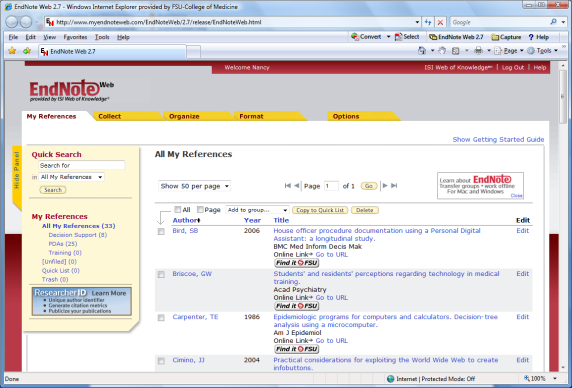 Stack of
References:
Journal articles
Book chapters
Web sites
Monographs
Word Document
Spring 2013
10
First Time You Start Endnote Web
www.myendnoteweb.com
Set up Account
UserID: email
Password (8 character minimum, must have at least 1 letter, 1 number, 1 symbol)
Spring 2013
11
Start Endnote Web in Word 2010
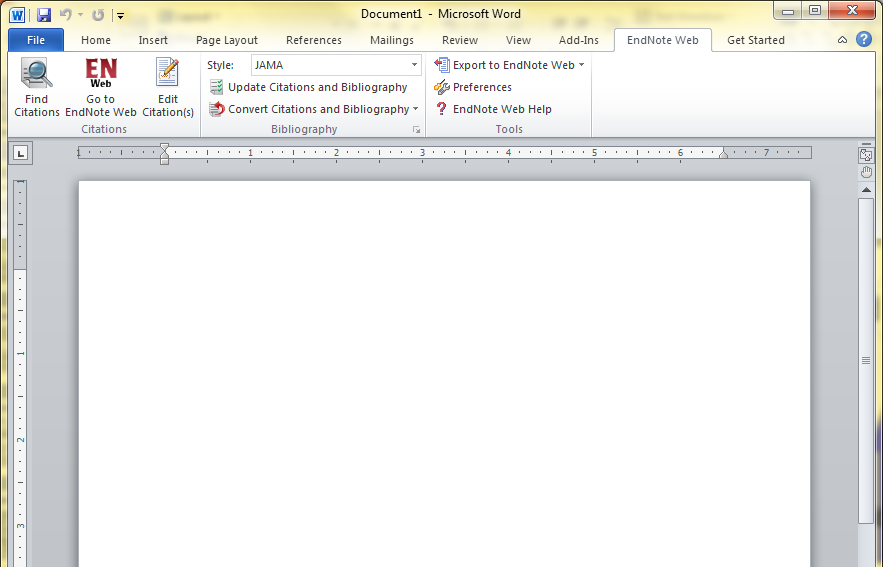 X
Endnote Web Tool Bar on Ribbon
Will ask you to sign in if you have not Set Preferences
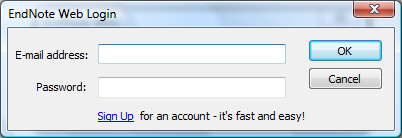 Spring 2013
12
Use Endnote Web in Word
Create an Endnote Library online
Add all cited articles, books, websites, etc. to library
Set the Format to JAMA
As you type, Find and insert citation
Pick reference from library 
Endnote creates the bibliography
Spring 2013
13
Organize Your References
Create New Group for a project
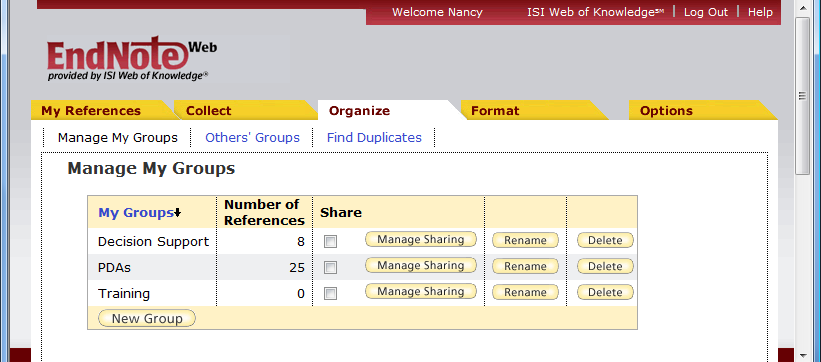 Spring 2013
14
How to Populate the Library - Options
Endnote Web References
Manually enter references
Connect to Pubmed or other database and capture
Search Pubmed or other DB and save results then import (see tutorials on Library website)
In Google Scholar, WOS or OVID, search and export directly to Endnote
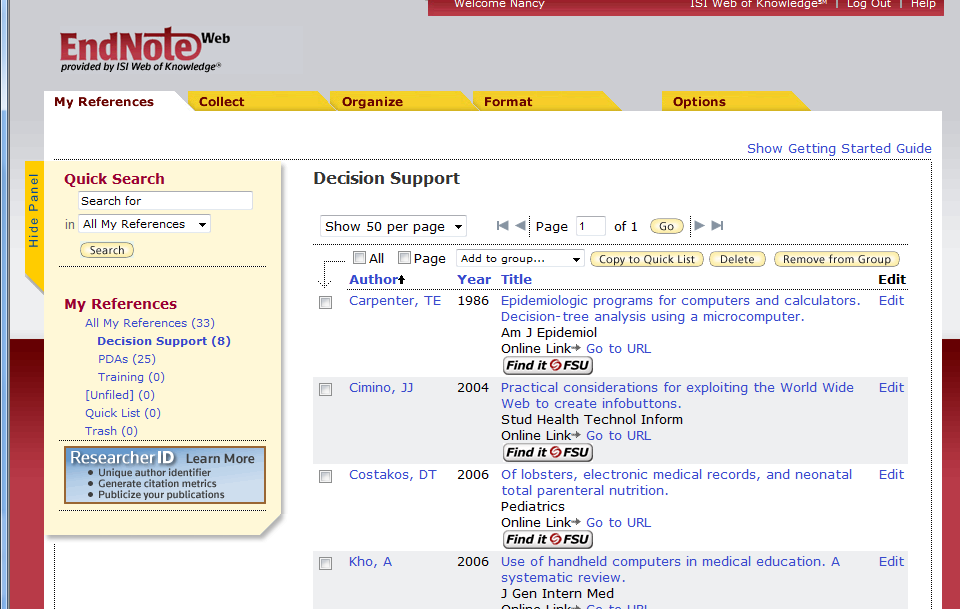 Spring 2013
15
Add Citations to Library
Type them in
Book chapters
Images
Newspaper articles
Statistical Reports
Websites
Let Endnote Web grab from PubMed, PsychLit, OVID, etc.
Journal articles
Spring 2013
16
How to Type in Citation
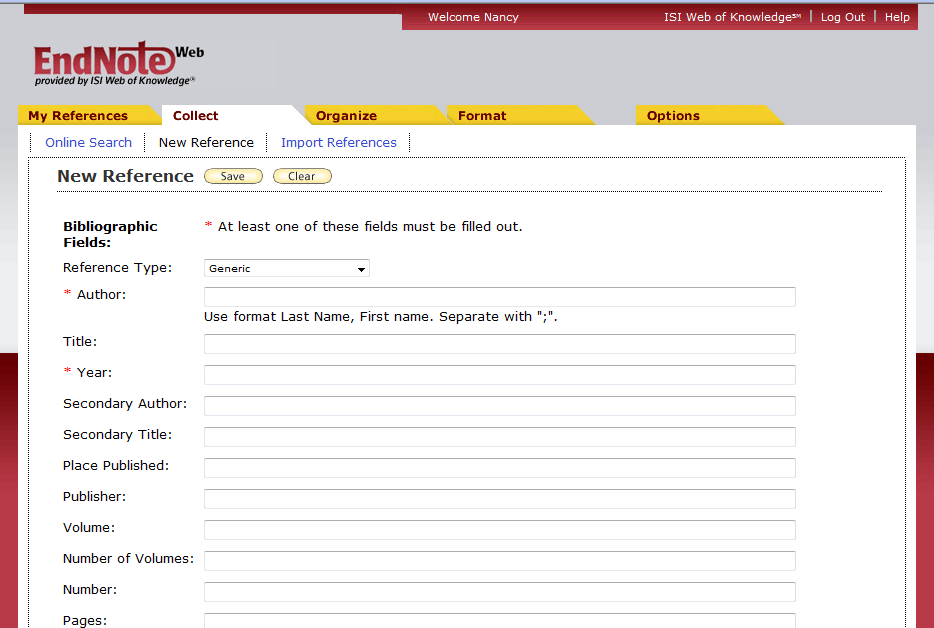 In Endnote Web
Collect Tab
Select New Reference
Pick reference type
Type in fields
Pick Group to save to
Click SAVE
Spring 2013
17
What Fields Do You Need to fill in?
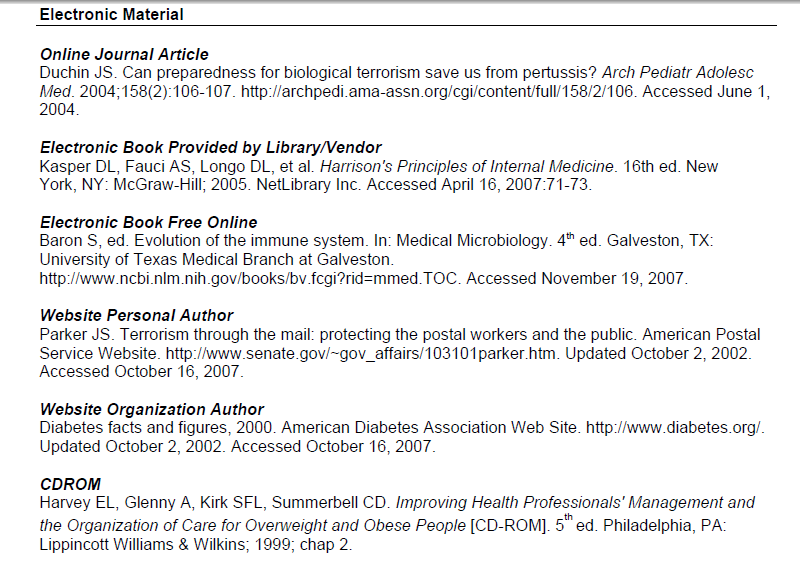 Look at or print our 
Examples AMA Citations
Under Style Guides in Research
Spring 2013
18
Citing Images
Use Audiovisual Material: should contain the following information about the image:
Photographer's or artist's name (often not given)
Title of picture or Name of subject 
Date of picture (often not given)
Title of website
URL of page in which image found (not of image itself)
Date you accessed the picture.
SAMPLE: Kawasaki, Satoko. Bobby Valentine. October 14, 2005. The Japan Times. www.japantimes.co.jp/ sports/2004bbpreview.htm October 27, 2005.
Spring 2013
19
How to Capture References
Collect Tab
Online Search
Pick a source
Pubmed [NLM]
Connect

Select Favorites to limit scrolling
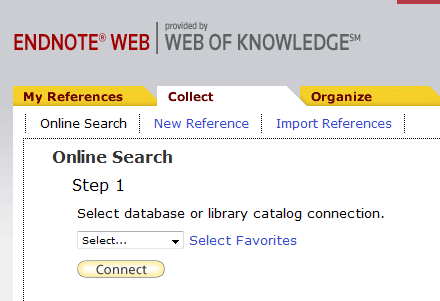 Spring 2013
20
Perform Search
If article known
Use Author and Title word
Search
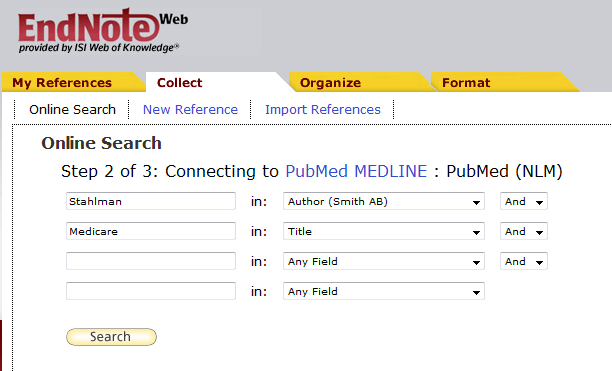 Spring 2013
21
Perform Search
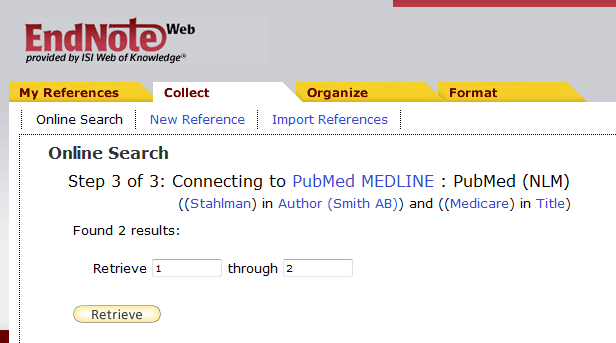 Retrieve Articles found
Pick article(s)
Add to Group 
Pick group
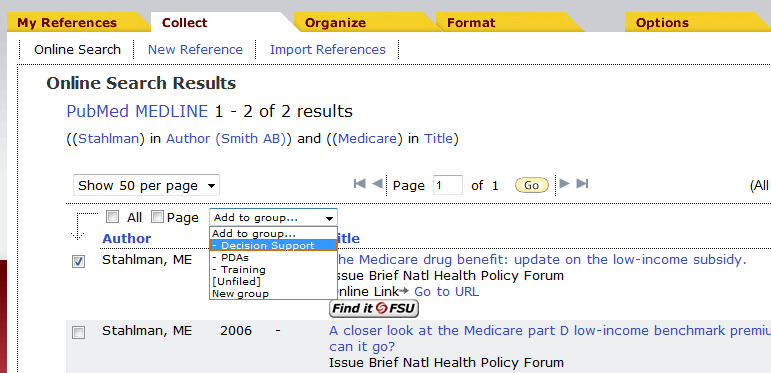 Spring 2013
22
Export References from Pubmed
Collect articles in Clipboard [Check articles as found and Send to Clipboard.]
Open Clipboard and check all articles to export
Send to >> File
Format >> MEDLINE
Save on desktop
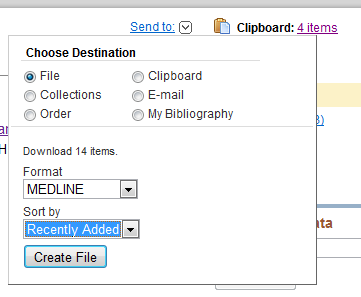 Spring 2013
23
Import file into Endnote Web
Collect Tab >> Import References
Browse to file
Import Options: Pubmed (NLM)
To: >> pick a group 
Import button
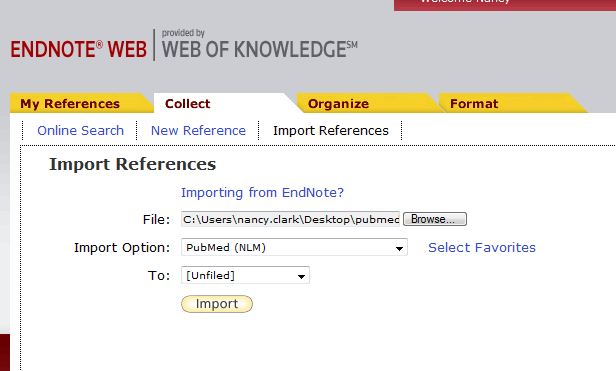 Spring 2013
24
Cite While You Write
In Word
Put Cursor on spot
Endnote Web Ribbon
Find Citation
Type author or distinctive word in title
Click Find
Click citation of choice
Click Insert
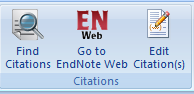 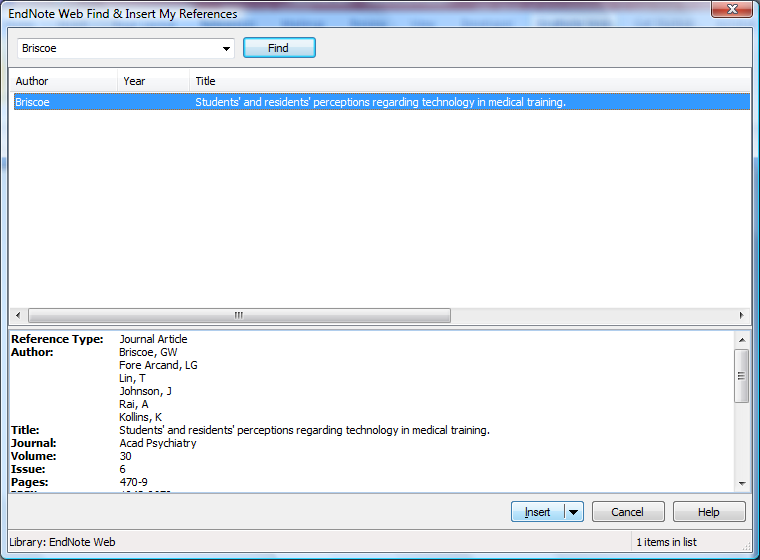 Insert
Spring 2013
25
Citation and Reference Appear in Word Document
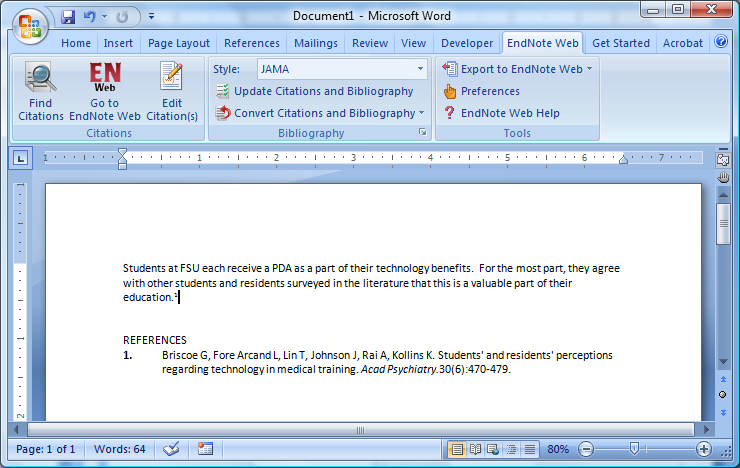 Spring 2013
26
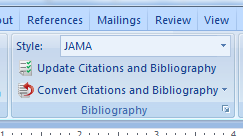 Set JAMA Style
Need to load 1 time
In Endnote Web Ribbon
Style: dropdown
Find JAMA
If not there…
Open Bibliography dialog box
Pick JAMA under output style
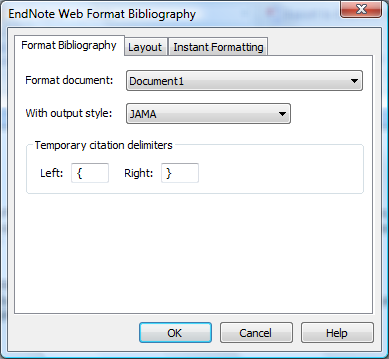 Spring 2013
27
Export References
Citations for posters or presentations
Pick Style
Format >> Bibliography
Save as RTF
Open in Word
Copy and paste in PowerPoint/Publisher
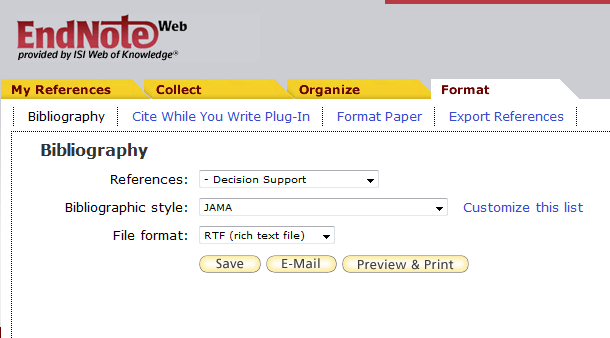 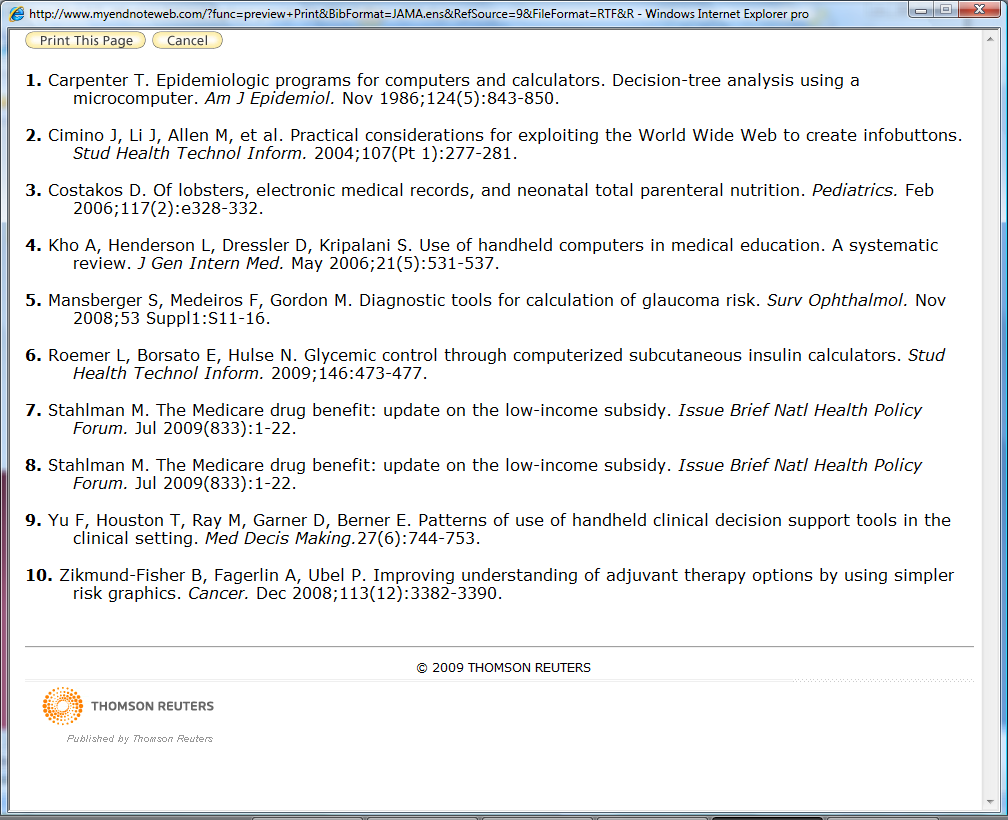 Spring 2013
28
Hands on practice
Do a few on your own.
If you are missing Endnote Web or Stedmans, go by IT office or tell Help Desk and get them installed.
Spring 2013
29
In Summary
Use Pubmed to Search for Articles, My NCBI to manage
Use red FSU button to find articles
If no button: Med eJournals list > FSU eJournals > Interlibrary loan
Any journal article you need, we will get
Use Endnote to manage your citations in your papers, presentations and posters
Spring 2013
30
The End
Practice
Call or e-mail us for individual help 
850-644-3883 
MedLibrary@med.fsu.edu
2014
31